Электромагнитные волны
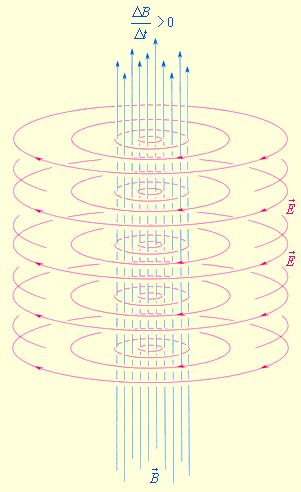 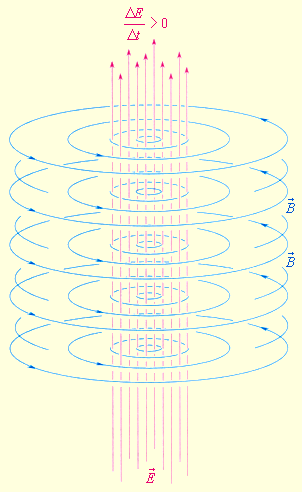 Закон электромагнитной 
индукции в трактовке Максвелла
Гипотеза Максвелла. Изменяющееся 
электрическое поле порождает 
магнитное поле
Переменное электрическое поле в вакууме или диэлектрике 
Максвелл назвал током смещения
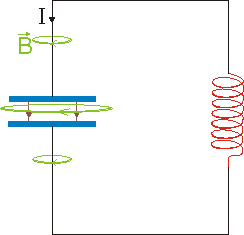 Цепи любых непостоянных токов замкнуты. Их замкнутость обеспечивается 
токами смещения, которые присутствуют на тех участках, где нет проводников.